Entrenamiento en pruebas objetivas
Fundamentos en Programación
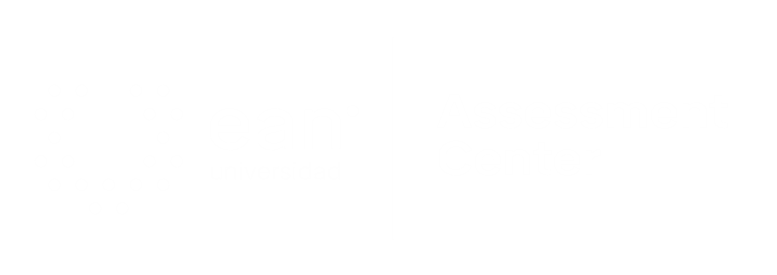 Apreciados docente y estudiantes
El siguiente entrenamiento está diseñado para que puedan familiarizarse con la estructura y funcionamiento de las pruebas objetivas. Con este documento ustedes tendrán la posibilidad de conocer en detalle los principales componentes de los ítems que conforman la prueba objetiva.

Este entrenamiento ha sido construido con información equivalente a la que se encuentra en las pruebas reales, por lo que se espera que los estudiantes obtengan herramientas esenciales para su apropiado desempeño en las pruebas.

¡Bienvenidos!
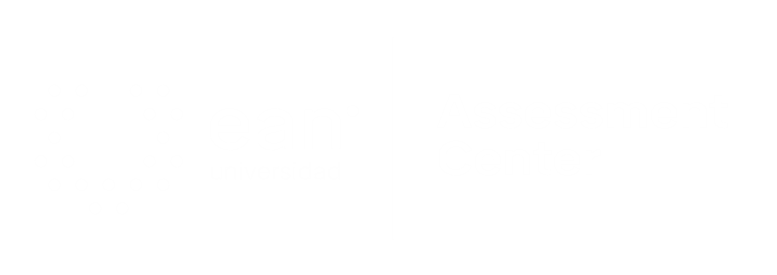 [Speaker Notes: #233 pocion 4]
Comencemos…
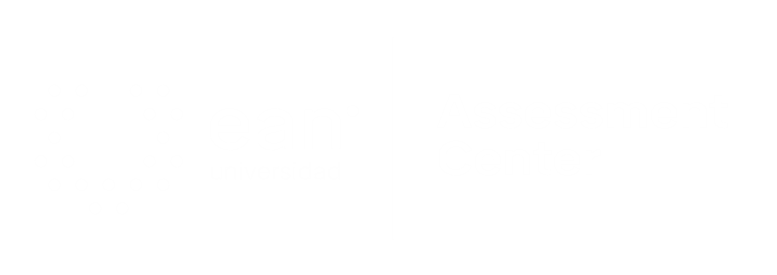 1. Caso o situación problémica
Se tiene una lista de 720 asistentes confirmados para la ceremonia de graduación que se llevará a cabo en los auditorios del Ean Legacy. Unos asistentes son familiares y amigos de los graduandos de la facultad de Ingeniería, otros corresponden a la Facultad de Humanidades, y el resto son de la Facultad de Ciencias Económicas. A través de la confirmación telefónica se sabe lo siguiente:
(a) No hay asistentes que sean familiares o amigos de más de un graduando.
(b) Por cada 13 asistentes relacionados con las Facultades de Ingeniería y Humanidades, hay 3 asistentes que lo están con la facultad de Ciencias Económicas.
(c) Los asistentes de la Facultad de Humanidades superan en 65 a los de la Facultad de Ingeniería.
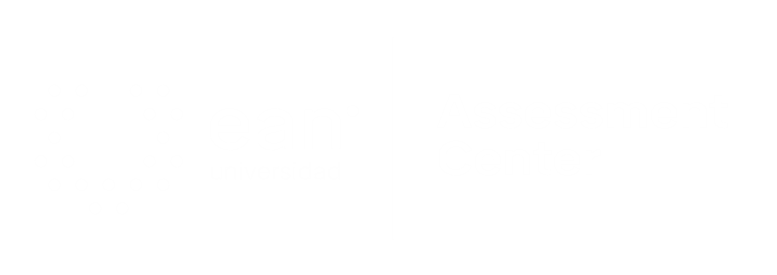 Enunciado
¿Cuántos asistentes relacionados con cada facultad (Ingeniería, Humanidades y Ciencias Económicas), habrá en la ceremonia?
Opciones de respuesta
a. Fac. Ingeniería: 210, Fac. Humanidades: 275, Fac. Ciencias Económicas: 185.
b. Fac. Ingeniería: 285, Fac. Humanidades: 350, Fac. Ciencias Económicas: 120.
c. Fac. Ingeniería: 295, Fac. Humanidades: 360, Fac. Ciencias Económicas: 105.
d. Fac. Ingeniería: 260, Fac. Humanidades: 325, Fac. Ciencias Económicas: 135.
d
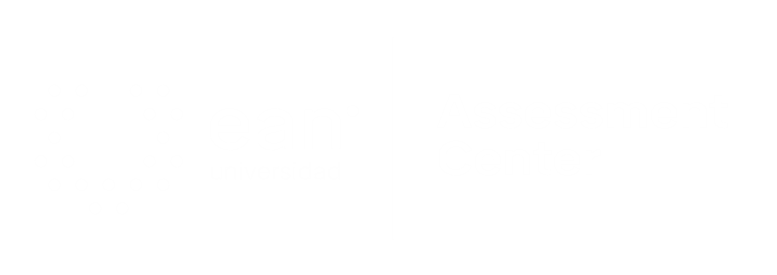 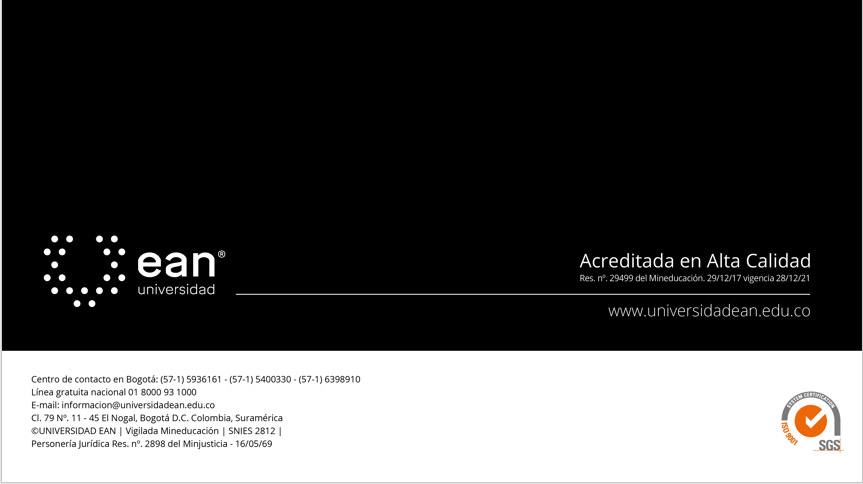